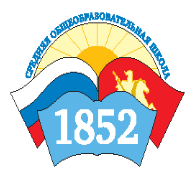 ПОПОЛНЕНИЕ  ЛИЦЕВОГО СЧЕТА
Телефон горячей линии для РОДИТЕЛЕЙ
(495) 539-55-55
www. Ecard.dit.mos.ru
Информационные материалы
Для родителей
Через: MOSKVENOK.MOS.RU PGU.MOS.RU
1. Войти на сайт, набрав свой логин и         пароль
2. Выбрать вкладку: «ОБРАЗОВАНИЕ И     УЧЕБА»
3. Выбрать вкладку: «Посмотреть информацию о посещении и питании в школе»
4.  Выбрать: «ПОЛУЧИТЬ УСЛУГУ»
5. Выбрать вкладку:            «ПОЛУЧИТЬ УСЛУГУ»
6. Выбрать вкладку: «ПОПОЛНИТЬ»
7. Ввести сумму пополнения карты
8. Выбрать: «ПРОДОЛЖИТЬ»
9. Выбрать способ оплаты:         «Банковская карта»,
10. Ввести в ячейки данные карты
11. Ввести цифровой код, полученный           на мобильный телефон от банка.
12. ВСЁ! Платеж оформлен.       Комиссия не взимается!
Пополнение лицевого счета через Сбербанк Он-Лайн
Иван Иванович И.
10 000 руб
При помощи прокрутки опускамся вниз. Ищем вкладку: «ОБРАЗОВАНИЕ – ВУЗы, школы…»
Ввести лицевой счет карты
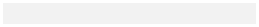 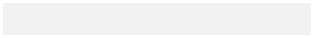 Реализована возможность подключения услуг:  автоплатеж, создать шаблон